Lorem Ipsum Dolor
Six Sessions to Launch YOUR Business
Empowered University
Session One
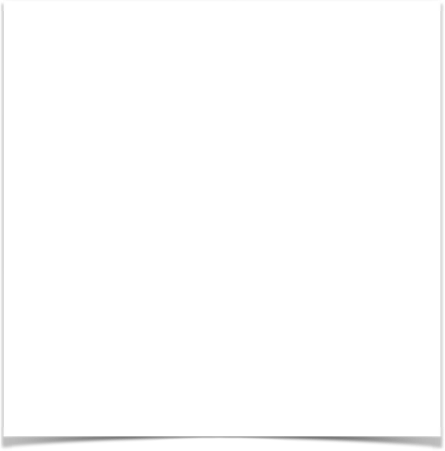 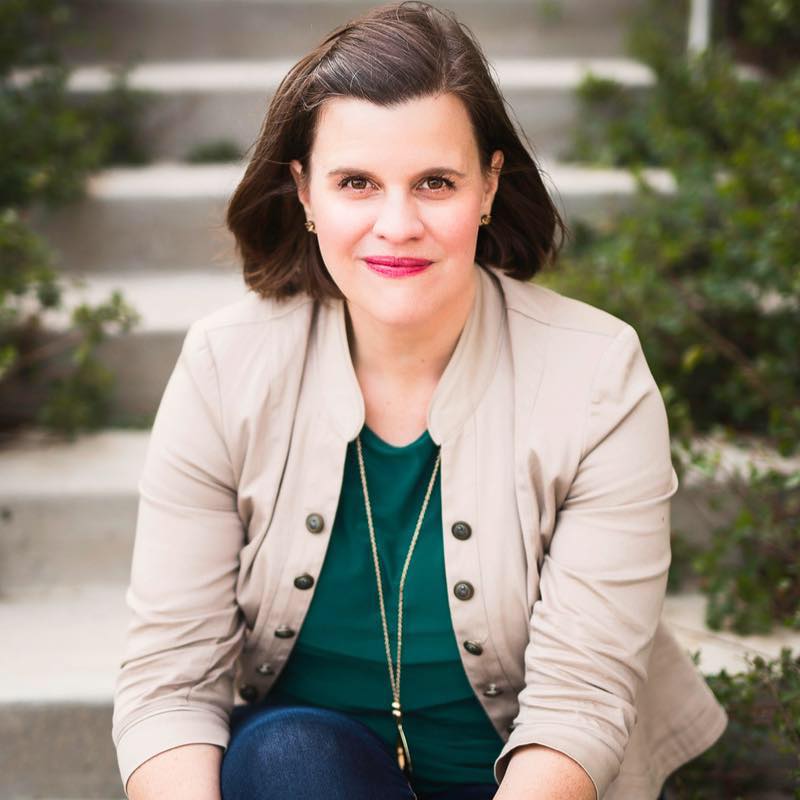 My Why: I am passionate to help others overcome fears and live more abundant lives
Heather Patenaude
Blue Diamond Wellness Advocate
Lorem Ipsum Dolor
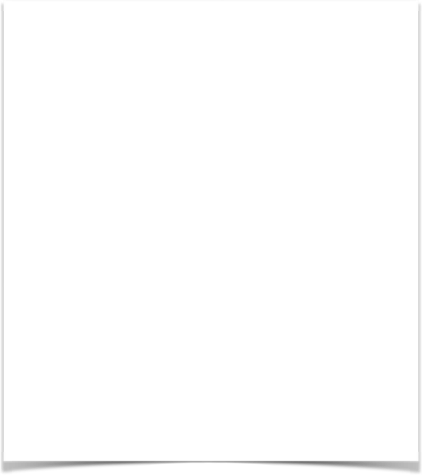 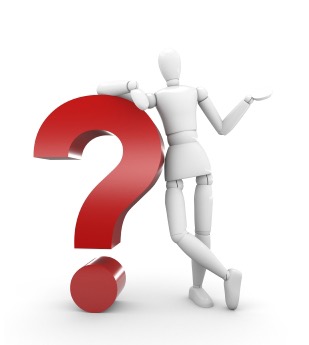 Key Questions
Why?
Why do you want to do this business?
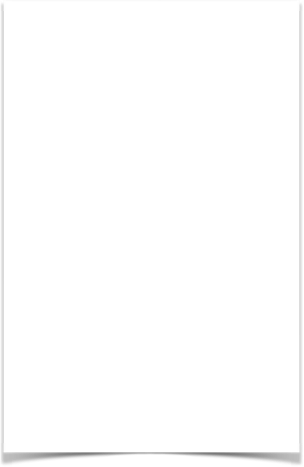 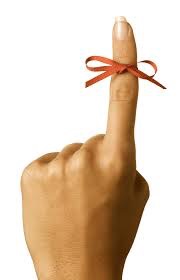 This business
Is simple
Takes work
Will grow you
Will stretch you
Is a ton of fun
Filled with friendships
Is relational
You need three things
Mindset
Skill-set
Tools
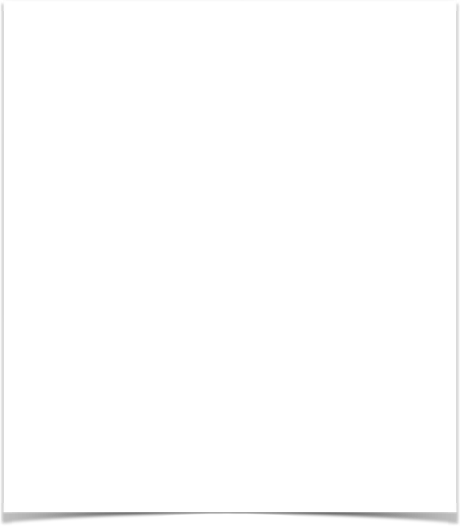 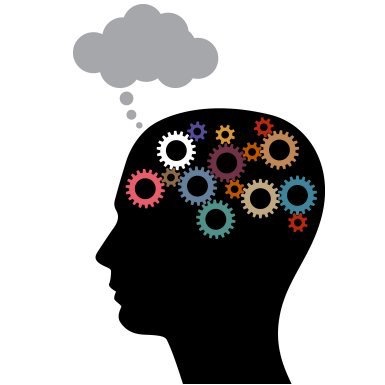 Key Questions for your Mindset
Why do you use dōTERRA?
Why are you growing a business?
Are you ready to be a business owner?
Is this a hobby or a business?
Close Cousin to Mindset is Belief
Belief in products
Belief in dōTERRA
Belief in business opportunity
Belief in Self
Belief in the Products
Sourced
Tested
Powerful
Potent
Pure
Effective
Belief in dōTERRA
Transparent (www.sourcedtoyou.com) 
Integrity 
Confident in purity and potent
World Leaders in the field of Essential Oils
Testing the competitors oils 
Debt free
Science and Research Company
Co-Impact Sourcing and Healing Hands
Belief in the Business Opportunity
Compensation Plan 
Essential oil market will double in the next 8 years
Essential oils are mainstream 
People are wanting natural solutions
The market is not saturated 
65% of folks open to natural solutions*
18% of the general public have heard of doTERRA*
*2016 Study by Cicero Group
2016 Cicero Group Research*
The market is wide open!
*From youtube video: https://www.youtube.com/watch?v=rqIgQoPoVWs
Belief in Self
Willing to be uncomfortable
Push through
Know success is within your grasp
Confident, likable, hardworking
Your experiences greatly effect your belief.
Experiences can wound or cause joy, both can impact your belief.
Obstacles to Overcome
Limiting beliefs about yourself
Limiting beliefs about money and success
Being willing to do things scared
Being willing to fail 
Rejection from small minded people
Next Steps
Page 2 of the launch guide
The Basic Steps of Empowered Success: PIPESPrepareInvite
PresentEnroll
Support
Who do you want to sample and invite to learn more?
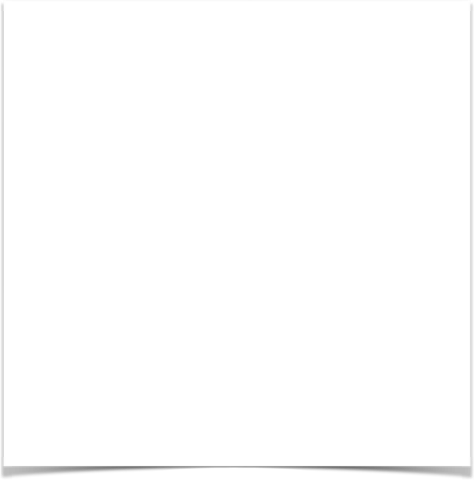 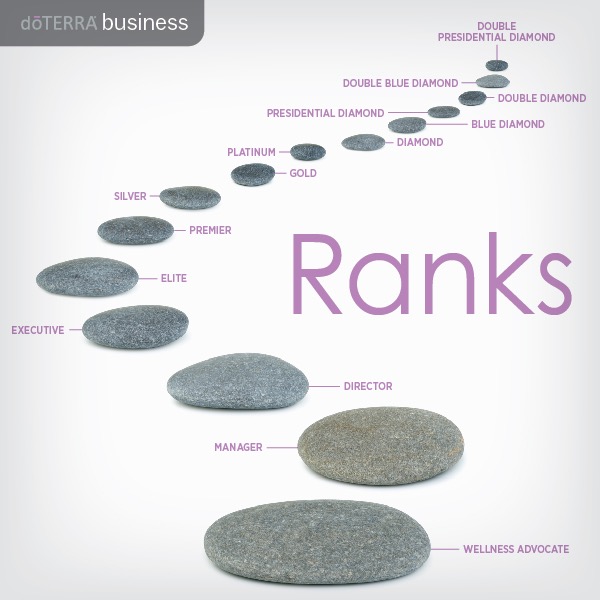 Challenges are stepping stones
To the next rank
To the next level of growth
To giving you confidence
“Type a quote here.”
“If you don’t believe challenges are the stepping stones to the next rank, you will give up with the first challenge!”
–Heather Patenaude ~ Blue Diamond Wellness Advocate
`
Are you all in? Are you ready?
Business Goals
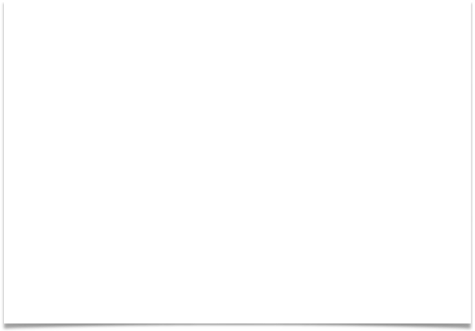 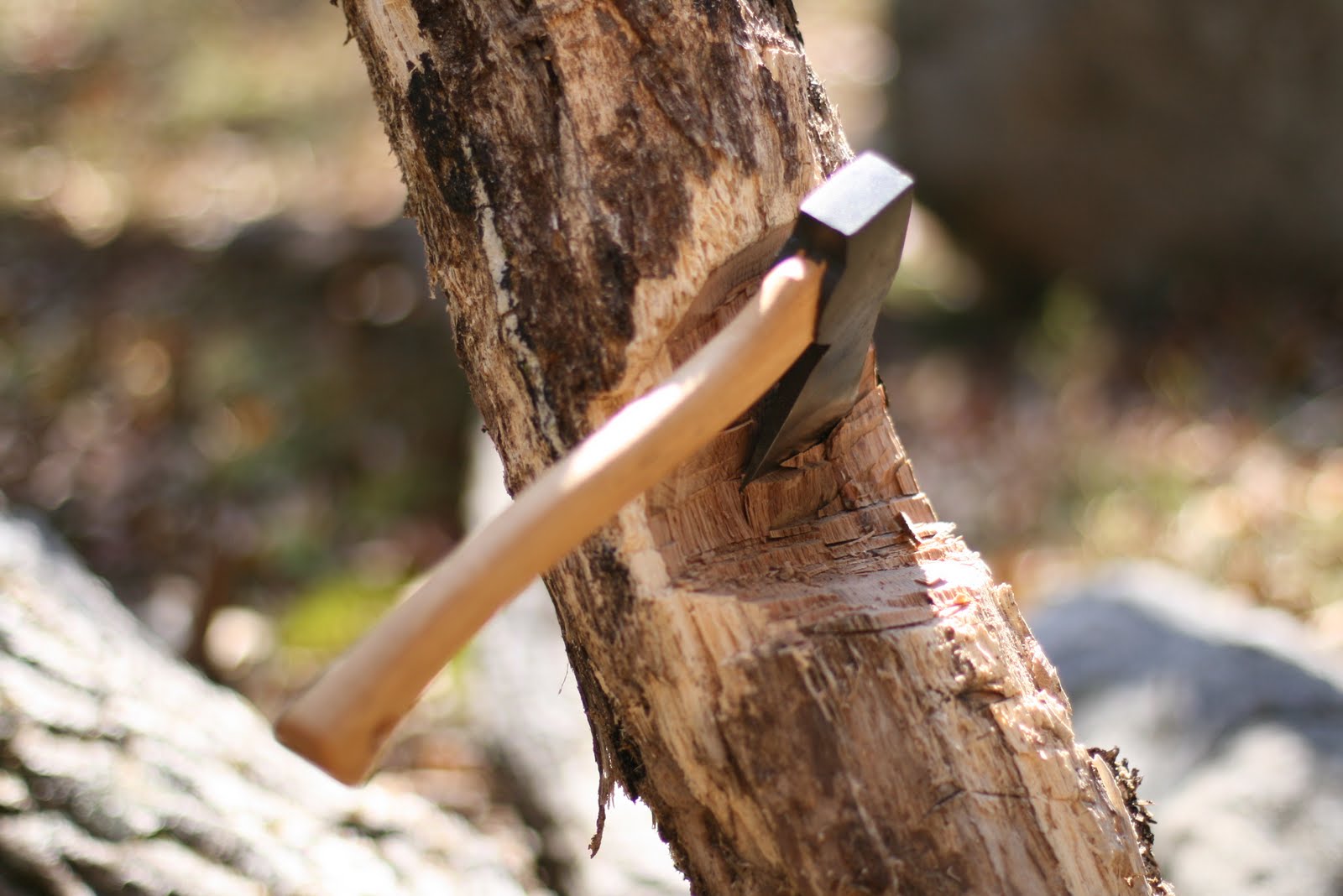 Business Goals
Chop at your tree
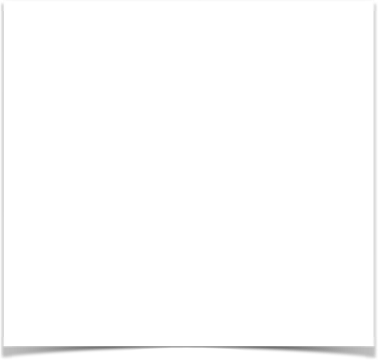 1 Silver
2-3 Diamond
4-5 Blue Diamond
5-7 Presidential and beyond
Homework
(all links in video description)
Start with your “Why”? By Simon Sinek
The Belief Levels Video
Pages 2-4, 7 of Launch Guide
Back office training video 
Work on Names List
If you haven’t had a Business Overview, watch video
Dirk@olioessentials.com